Остановись и подумай!
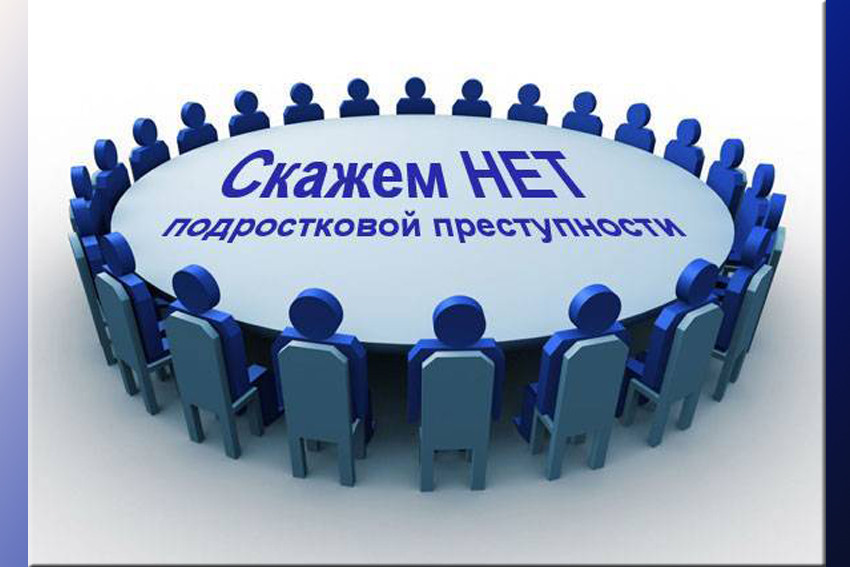 Правонарушение — неправомерное поведение, виновное противоправное общественно опасное деяние (действие или бездействие), противоречащее требованиям правовых норм и совершённое праводееспособным лицом или лицами.
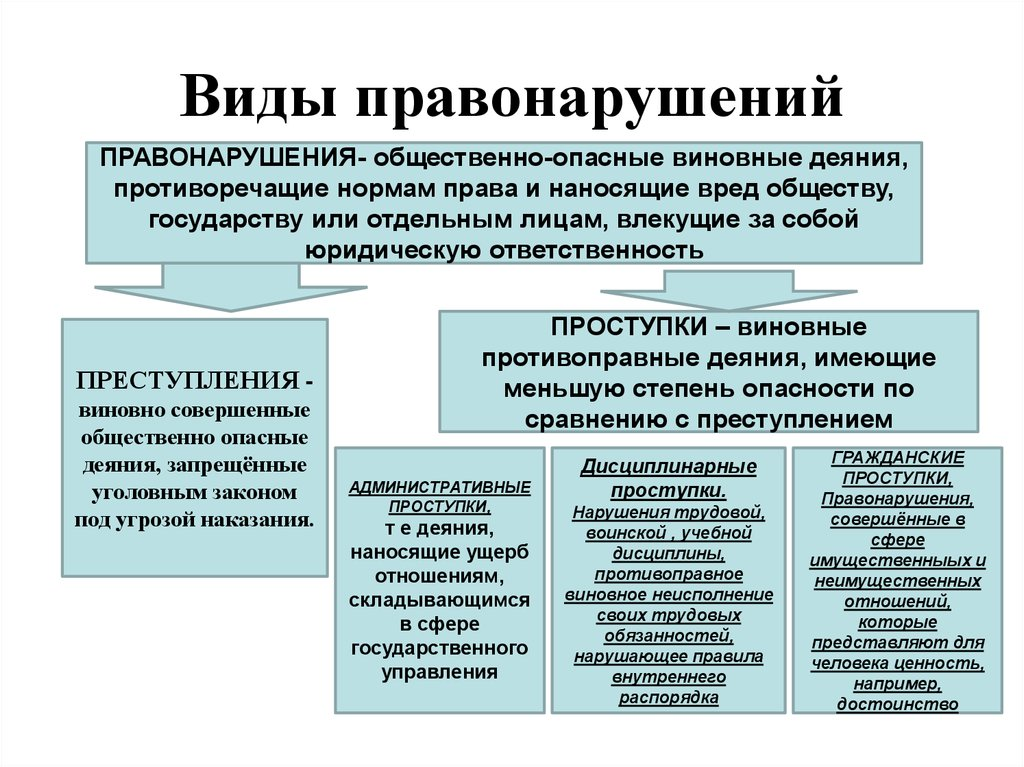 Подросток, помни!За каждый твой  плохой проступок  следует определенная ответственность!
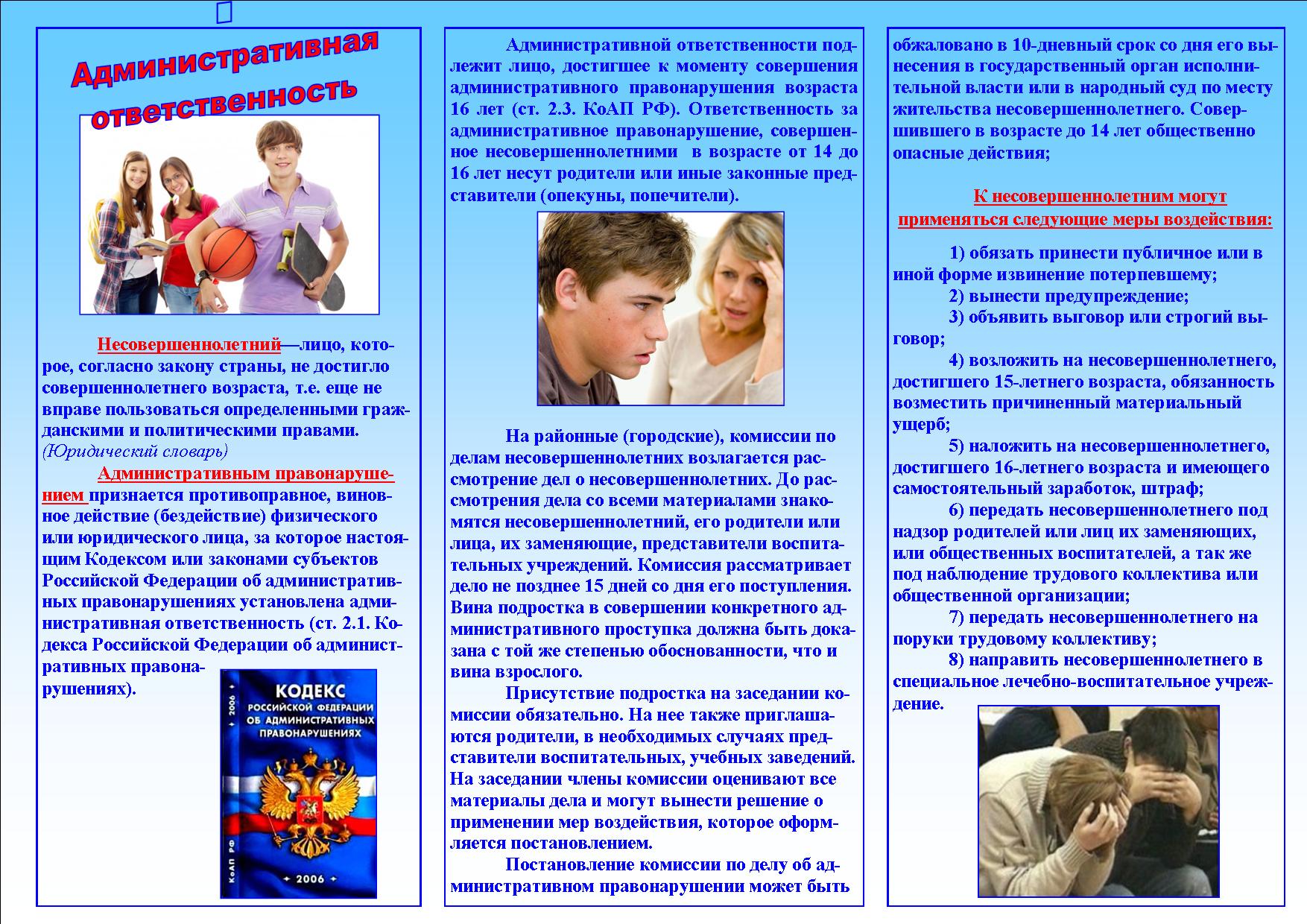 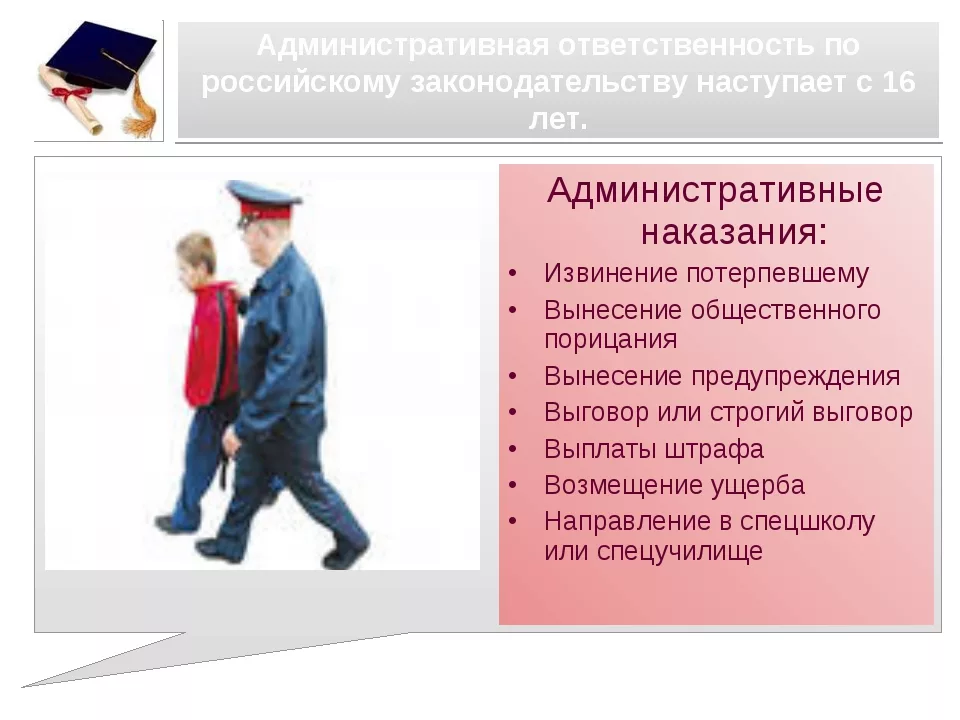 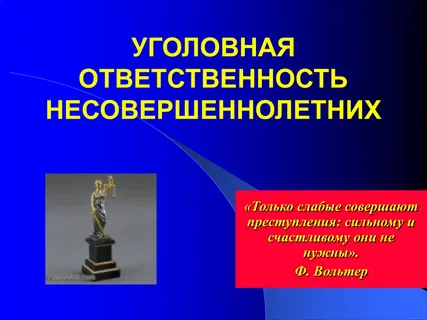 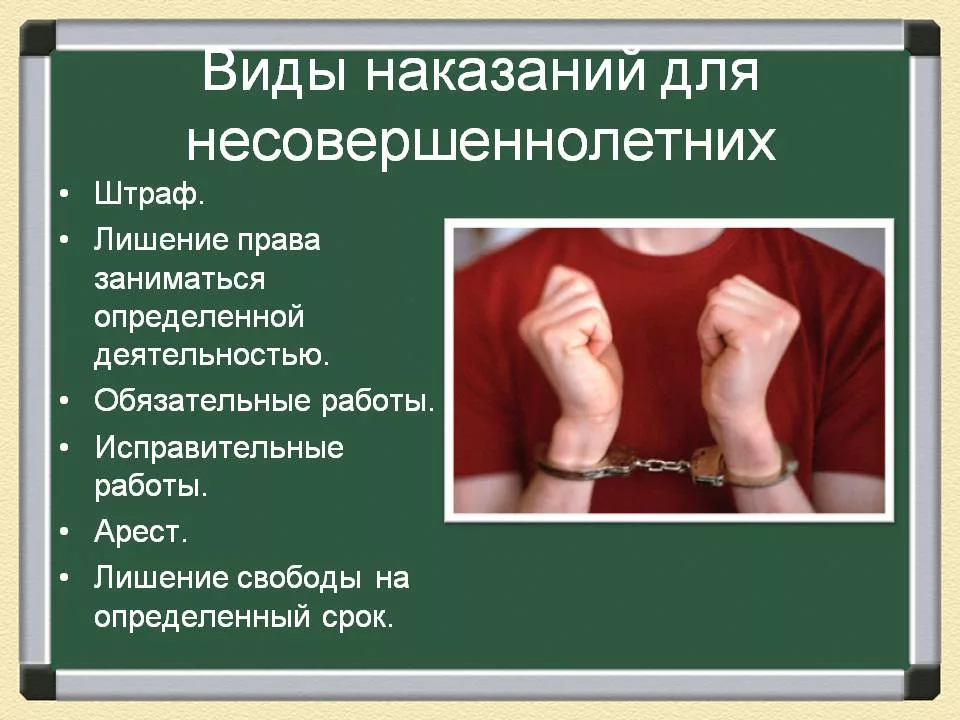 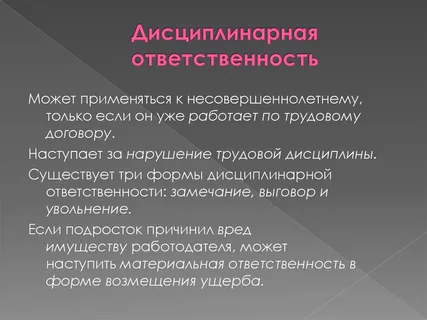 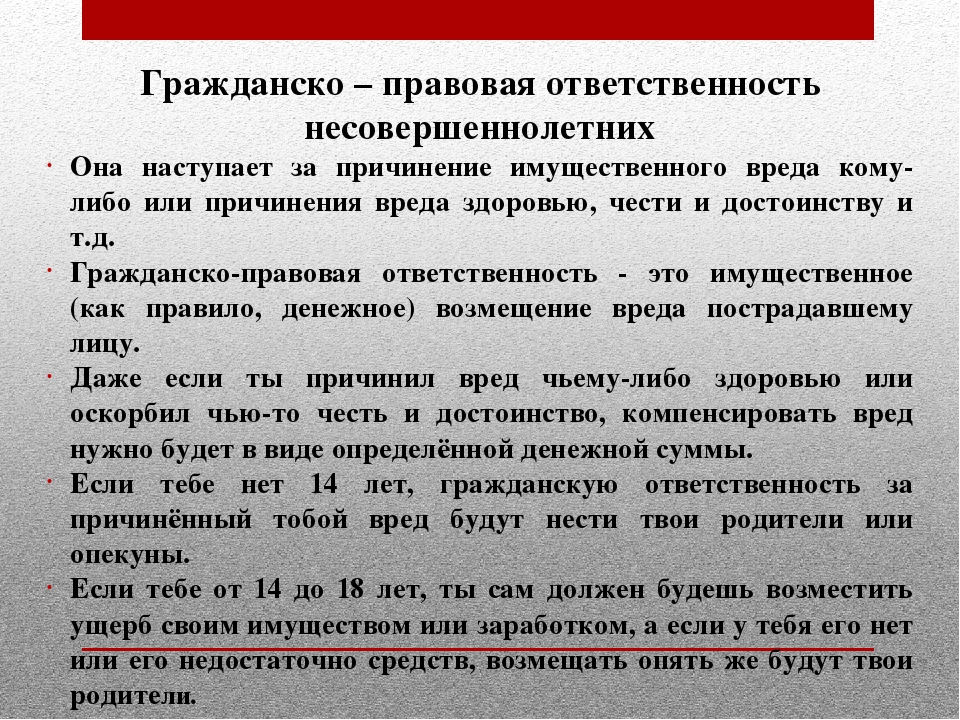 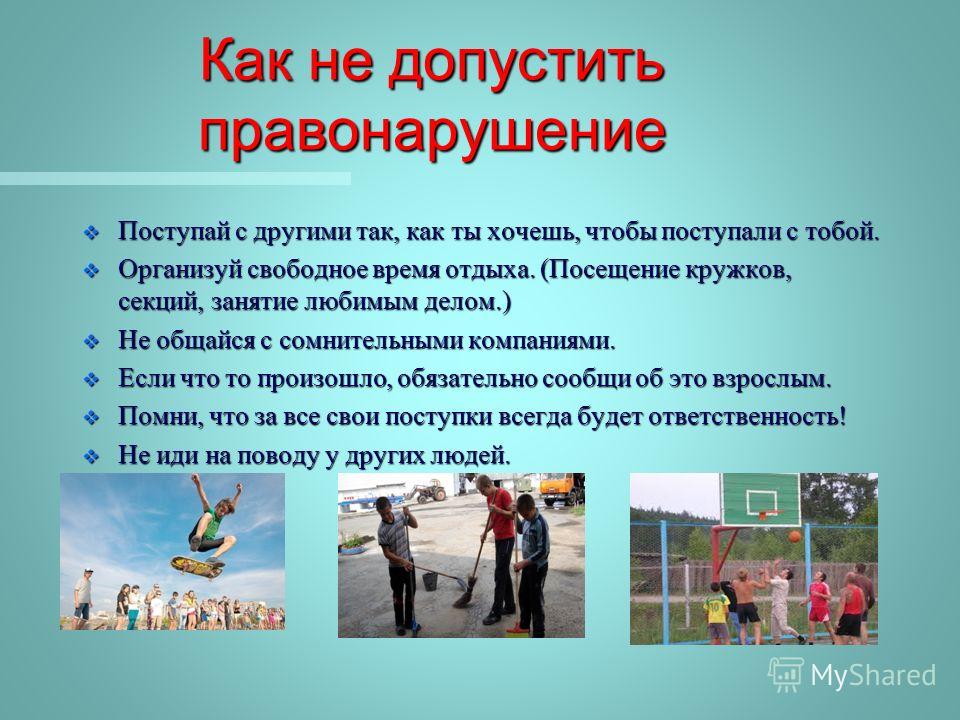 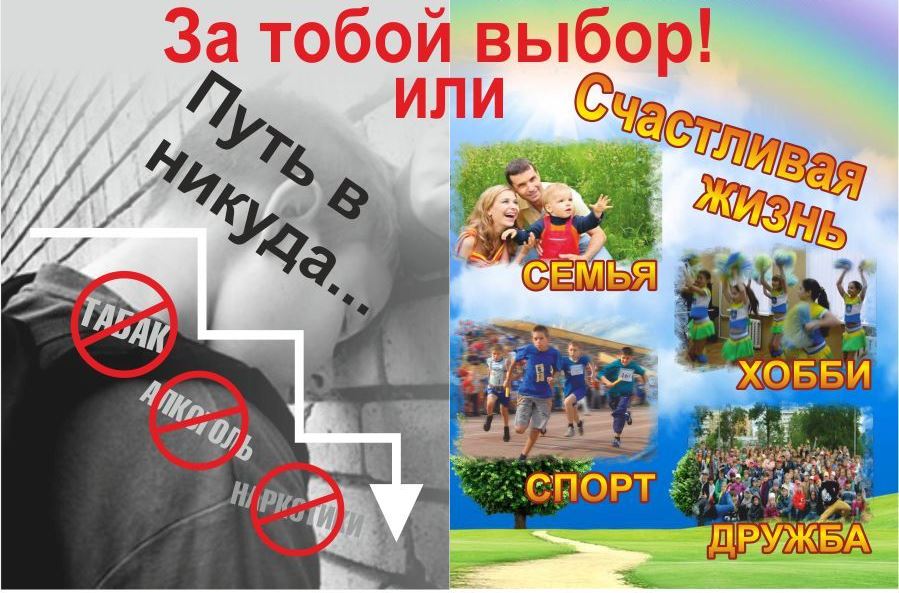 Роль семьи в профилактике правонарушений несовершеннолетних
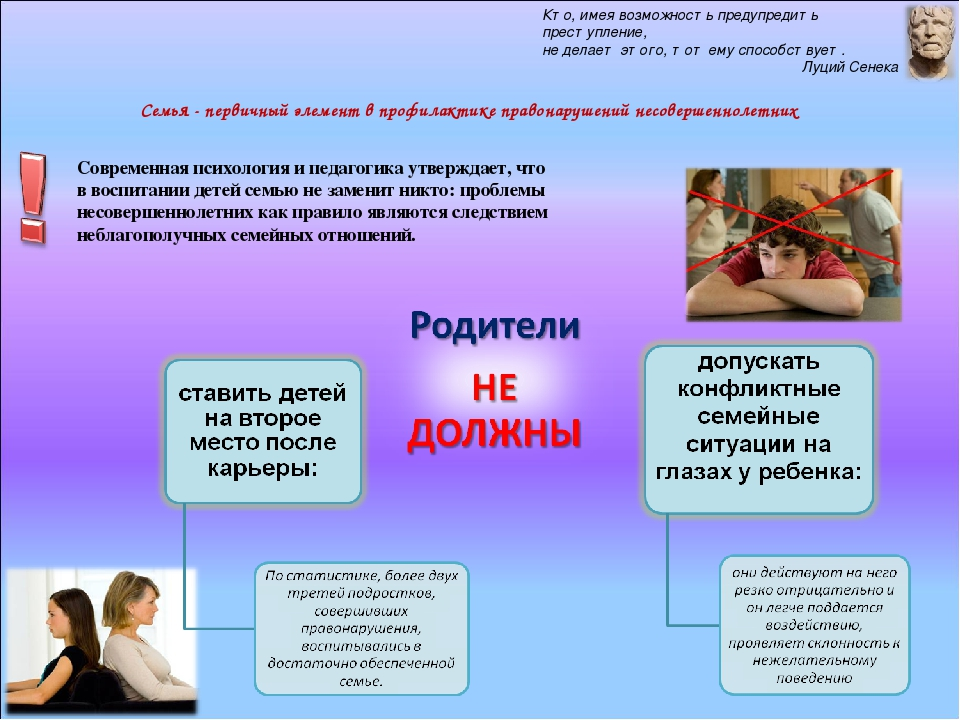 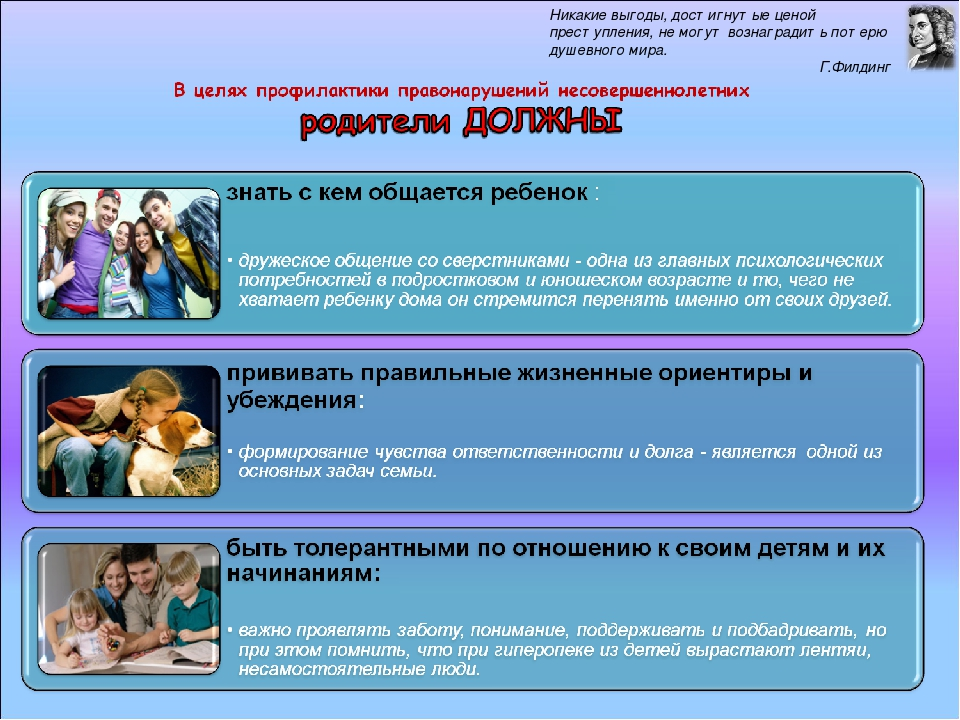 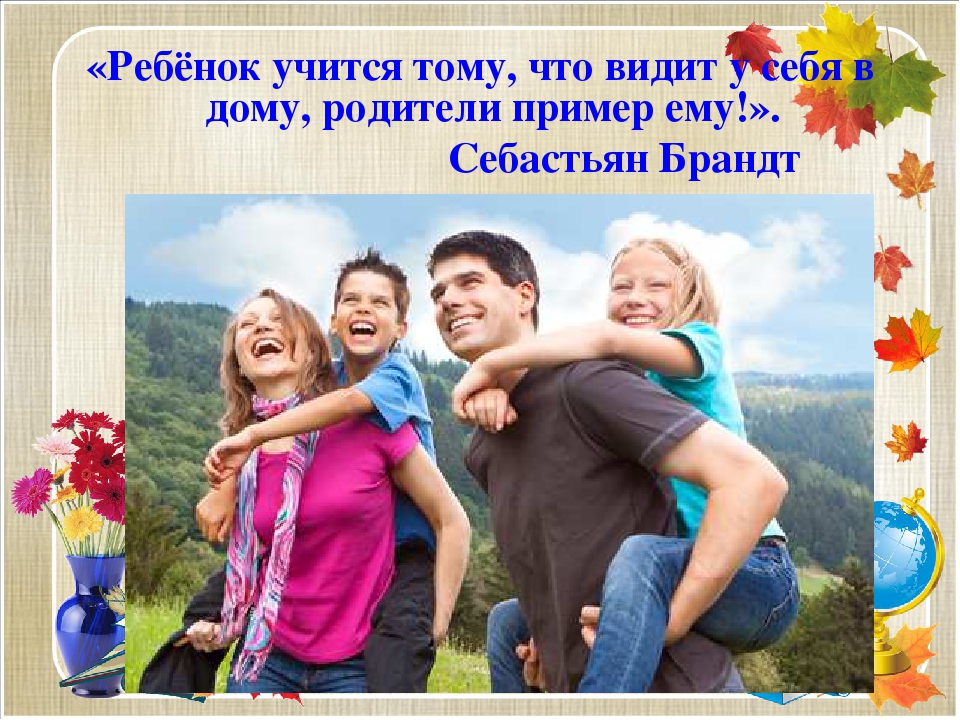